Родительское собрание
«Забота о здоровье ребенка».
Здоровый ребенок – счастье родителей!
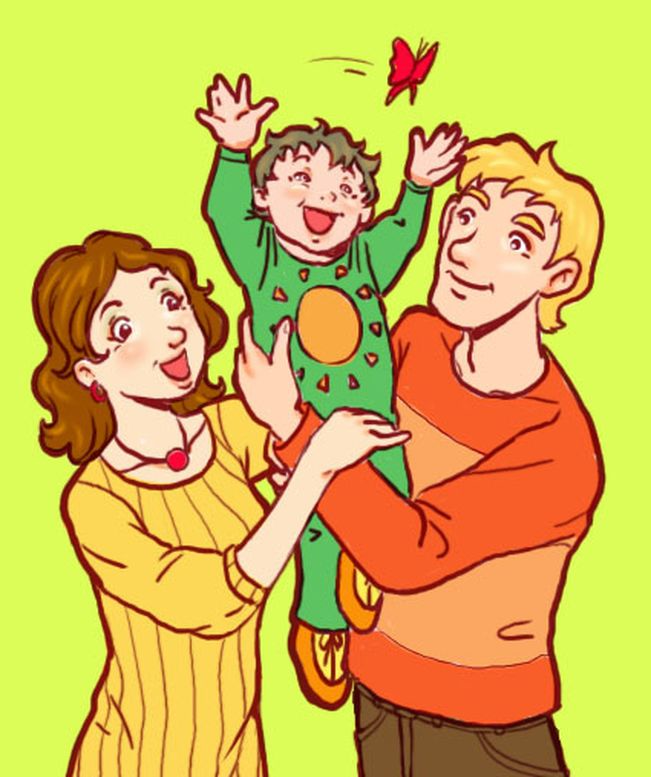 "Я не боюсь еще и еще раз повторить: забота о здоровье - это важнейший труд родителя. 
От жизнерадостности, бодрости детей зависит их духовная жизнь, мировоззрение, умственное развитие, прочность знаний, вера в свои силы." 
(В. Сухомлинский)
«Забота о здоровье ребенка».
Дошкольное детство – самый благоприятный период для выработки правильных привычек, которые в сочетании с обучением дошкольников методами совершенствования и сохранения здоровья приведут к положительным результатам. 
Проблема оздоровления детей – это целенаправленная работа всего коллектива педагогов и родителей
Физкультурно-оздоровительная работа в детском саду – приоритетное направление деятельности всего коллектива включает в себя:
Создание условий для удовлетворения биологической потребности детей в движении;
Реализация здоровье сберегающих технологий;
Обеспечение развития и тренировки всех систем и функций организма через специально подобранные комплексы упражнений и игр с учетом возрастных и индивидуальных особенностей детей;
Формирование привычек здорового образа жизни;
Реализация рационального здорового питания детей;
Проведение лечебно-профилактической работы.
Какие основные компоненты обязательны в режиме дня ребенка?
а) прогулка, сон, питание, двигательная активность;

б) игры, питание, прогулка;

в) ночной сон, питание, развлечения;

г) катание на роликах.
Правильный ответ :
Поведение ребенка в детском саду, его настроение, работоспособность находятся в прямой зависимости от того, как организованы его деятельность и сон в семье в обычные дни, а также в выходные дни.
Выходные дни дети проводят дома, как правило с существенными отклонениями и даже нарушениями привычного режима. 
Не случайно функциональный уровень детей дошкольников в понедельник хуже, чем во второй - третий день недели. 
Поэтому необходимо упорядочить домашний режим и по возможности приблизить его к режиму дня, установленному в детском саду. 
Желательно, чтобы выходные дни были посвящены полноценному отдыху на воздухе, также необходима регламентация просмотра телепередач, особенно перед сном.
Что такое прогулка?
а) веселое времяпровождение;

б) расслабление;

в)часть суток;

г) обязательный момент режима дня...
Правильный ответ:
Прогулка - это обязательный элемент режима, дающий возможность детям в подвижных играх, трудовых процессах, разнообразных физических упражнениях удовлетворить свои потребности в движении. 

На прогулке дети реализуют 50% суточной потребности в активных движениях.
Не забывайте, дорогие мамы и папы, о том, что режим дня, здоровое питание, соблюдение личной гигиены - важнейший фактор в сохранении здоровья ребенка! Благодарим Вас за участие в нашей беседе. 
Наградой каждому участнику пусть послужит радость от общения с вашим здоровым малышом. 
Для его здоровья мы будем продолжать трудиться вместе с вами!
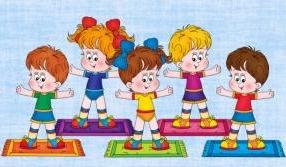 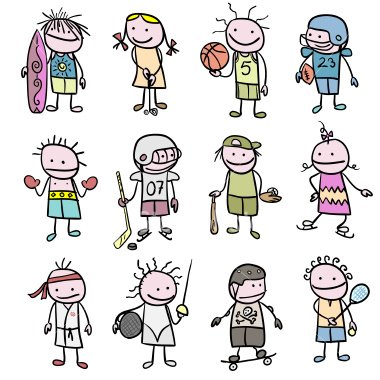 СПАСИБО ЗА ВНИМАНИЕ!